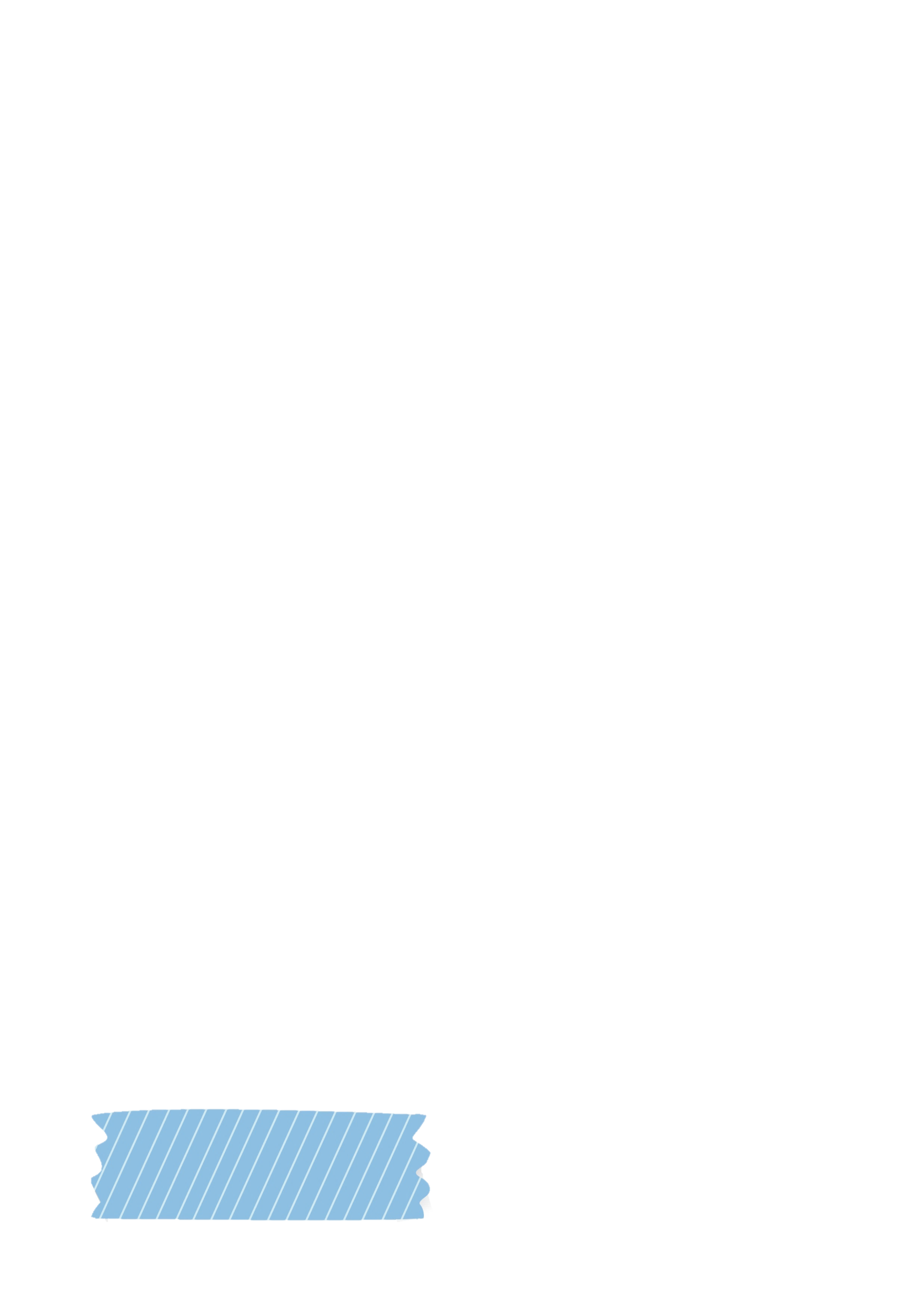 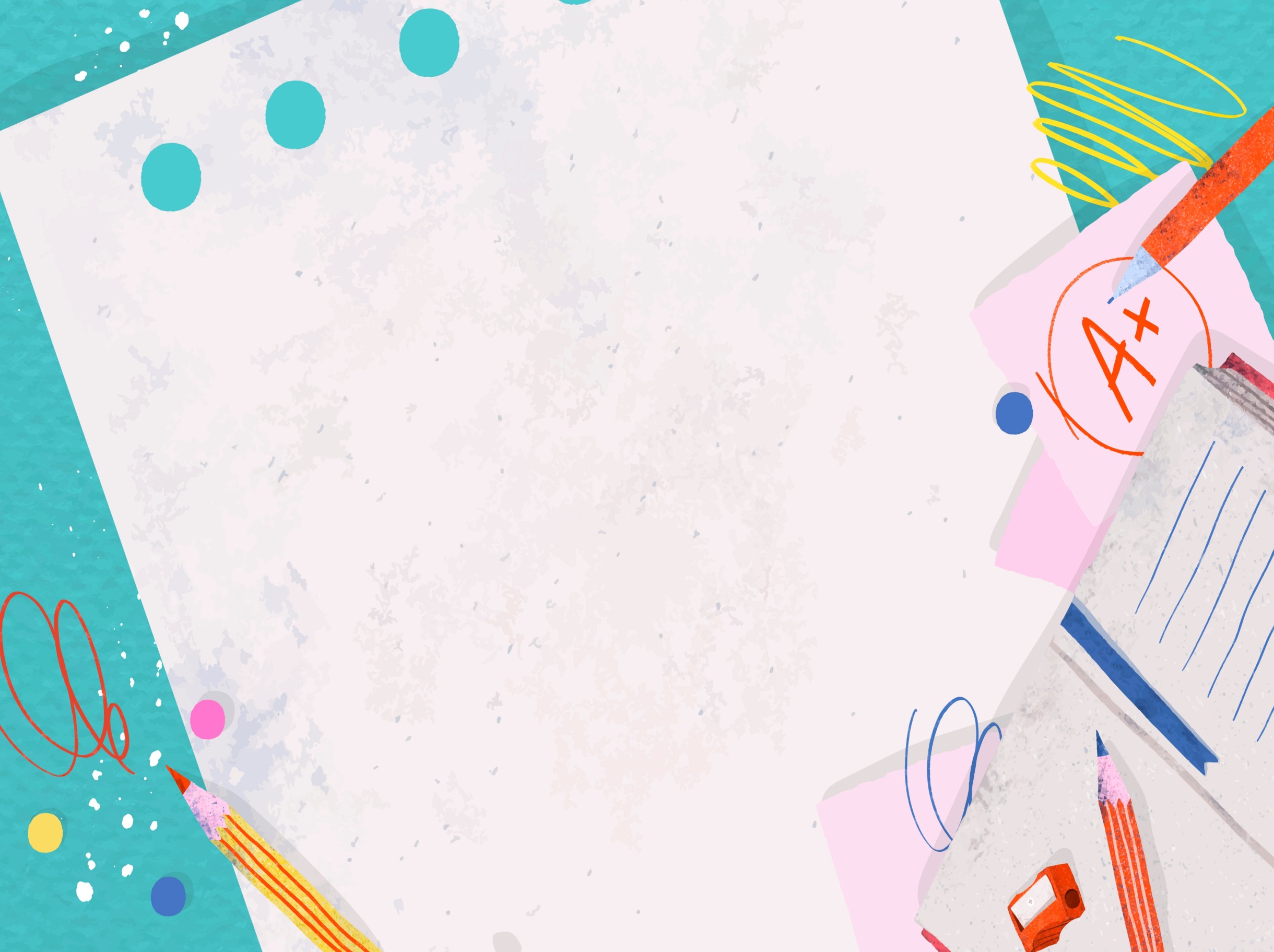 TOÁN 4
LUYỆN 						TẬP
LUYỆN 					TẬP
Trang 143
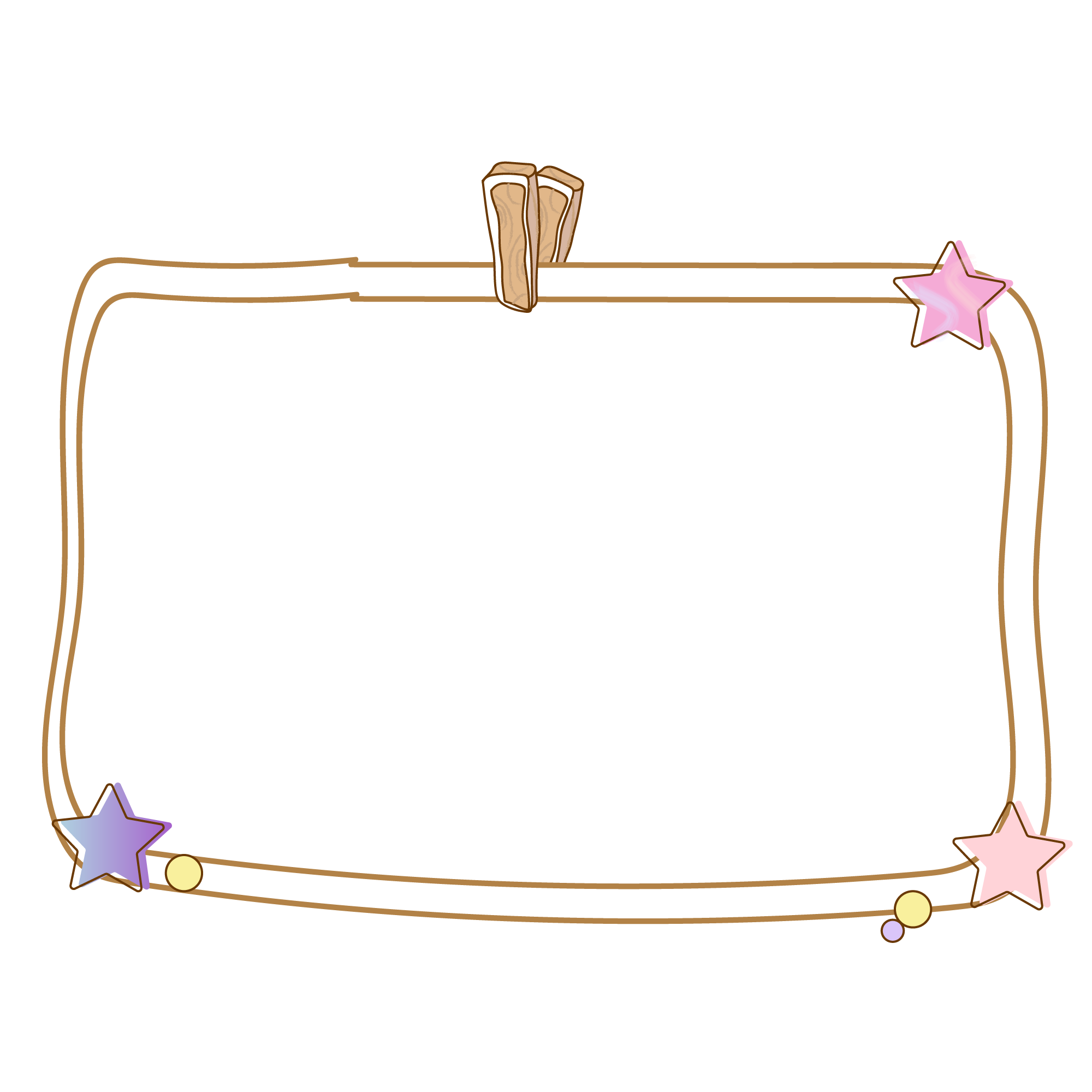 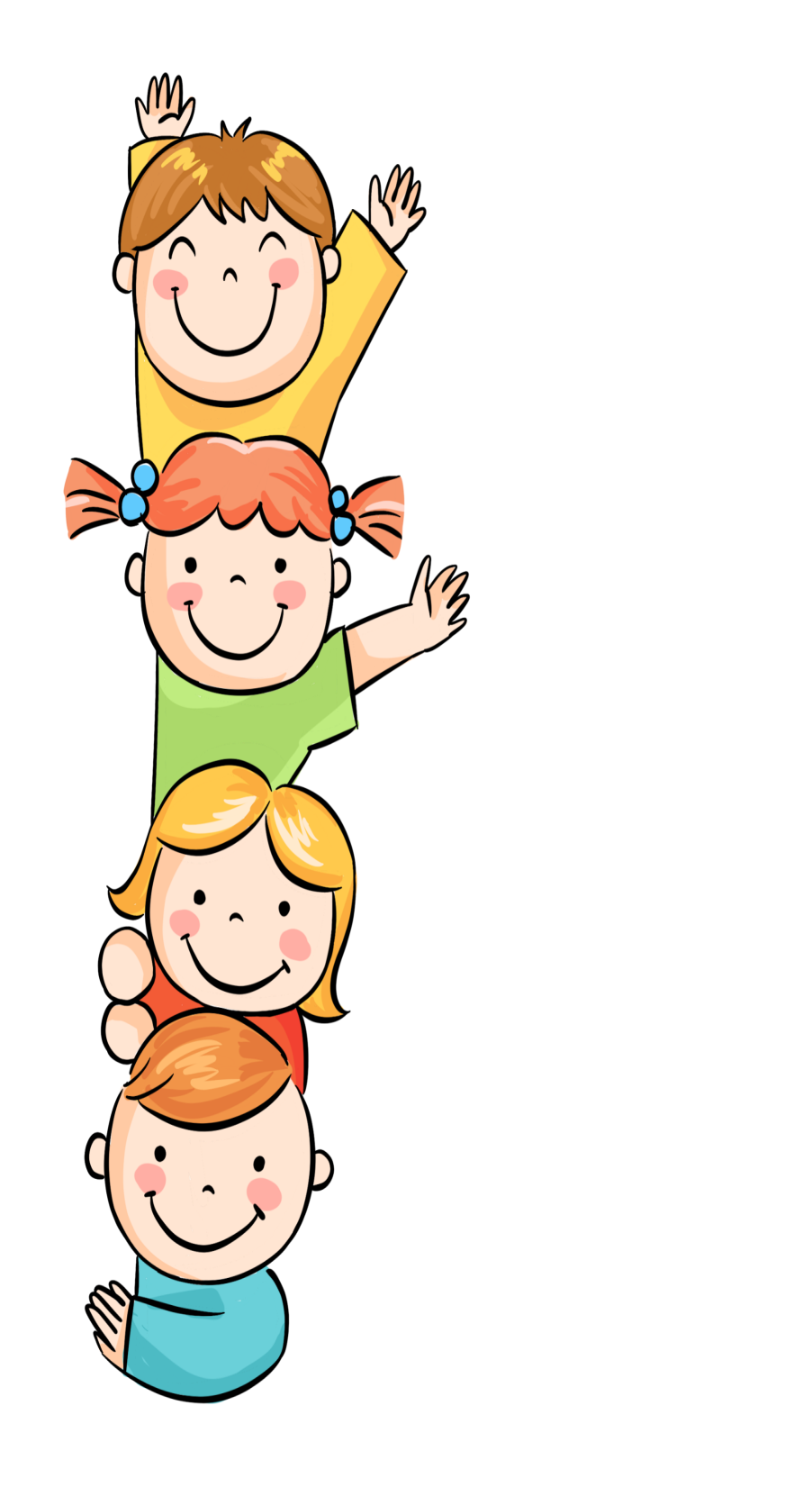 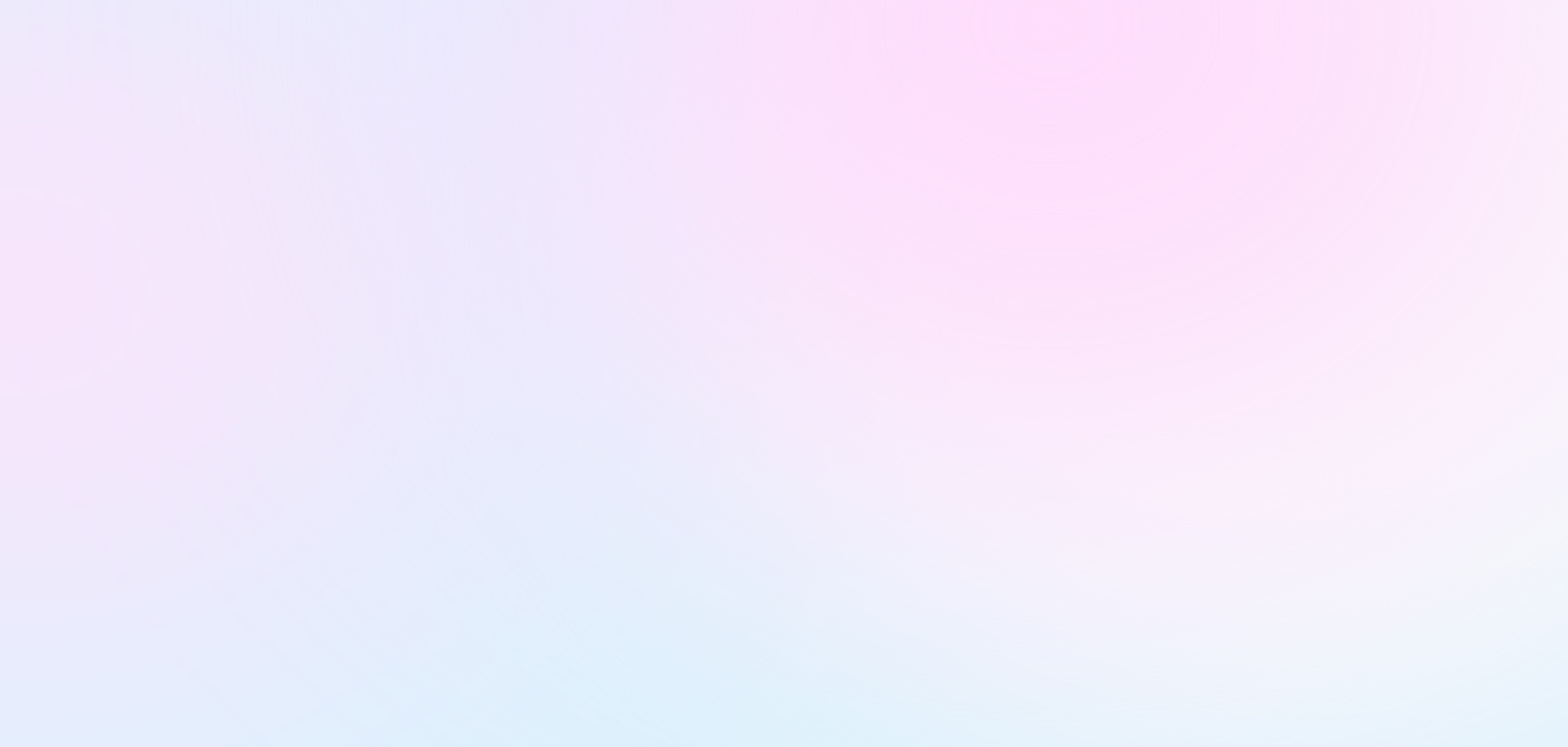 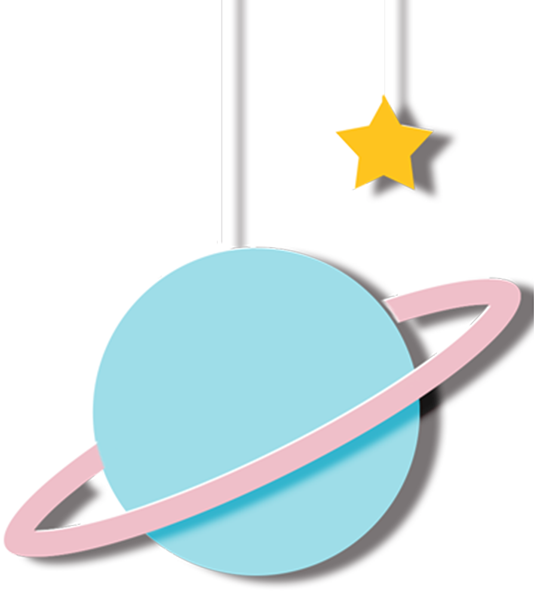 01
Khởi động
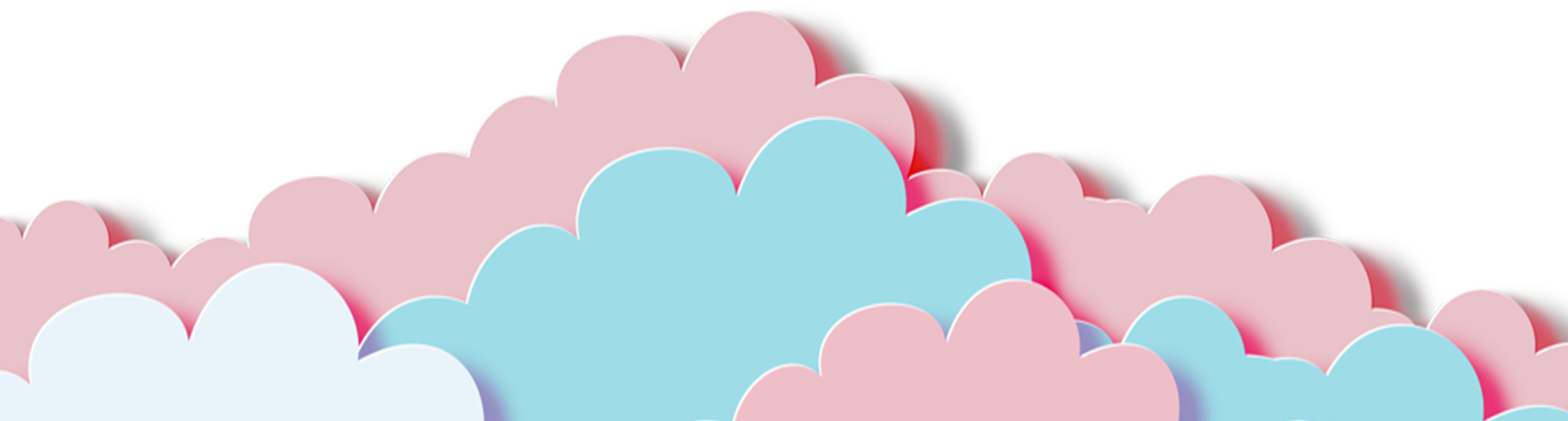 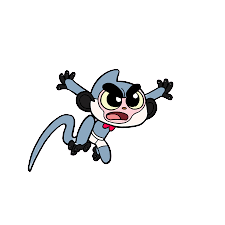 Câu 1: Hình thoi có:
A. Hai cạnh đối diện song song với nhau và bốn cạnh bằng nhau
B. Hai cặp cạnh đối diện song song và bốn cạnh bằng nhau.
C. Hai cặp cạnh song song và bốn cạnh bằng nhau .
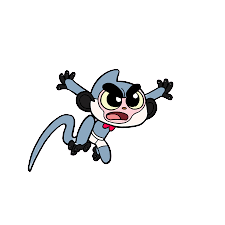 Câu 2: DIỆN TÍCH HÌNH THOI bằng :
A. Tích độ dài 2 đường chéo
B. Tích  độ dài 2 đường chéo nhân 2
C. Tích độ dài 2 đường chéo chia 2
Câu 3: DIỆN TÍCH HÌNH THOI ABCD với AB = 3cm, BD = 4cm :
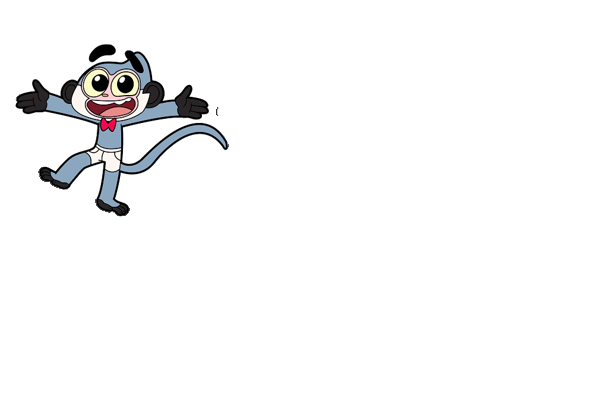 B. 24 cm²
A. 12 cm²
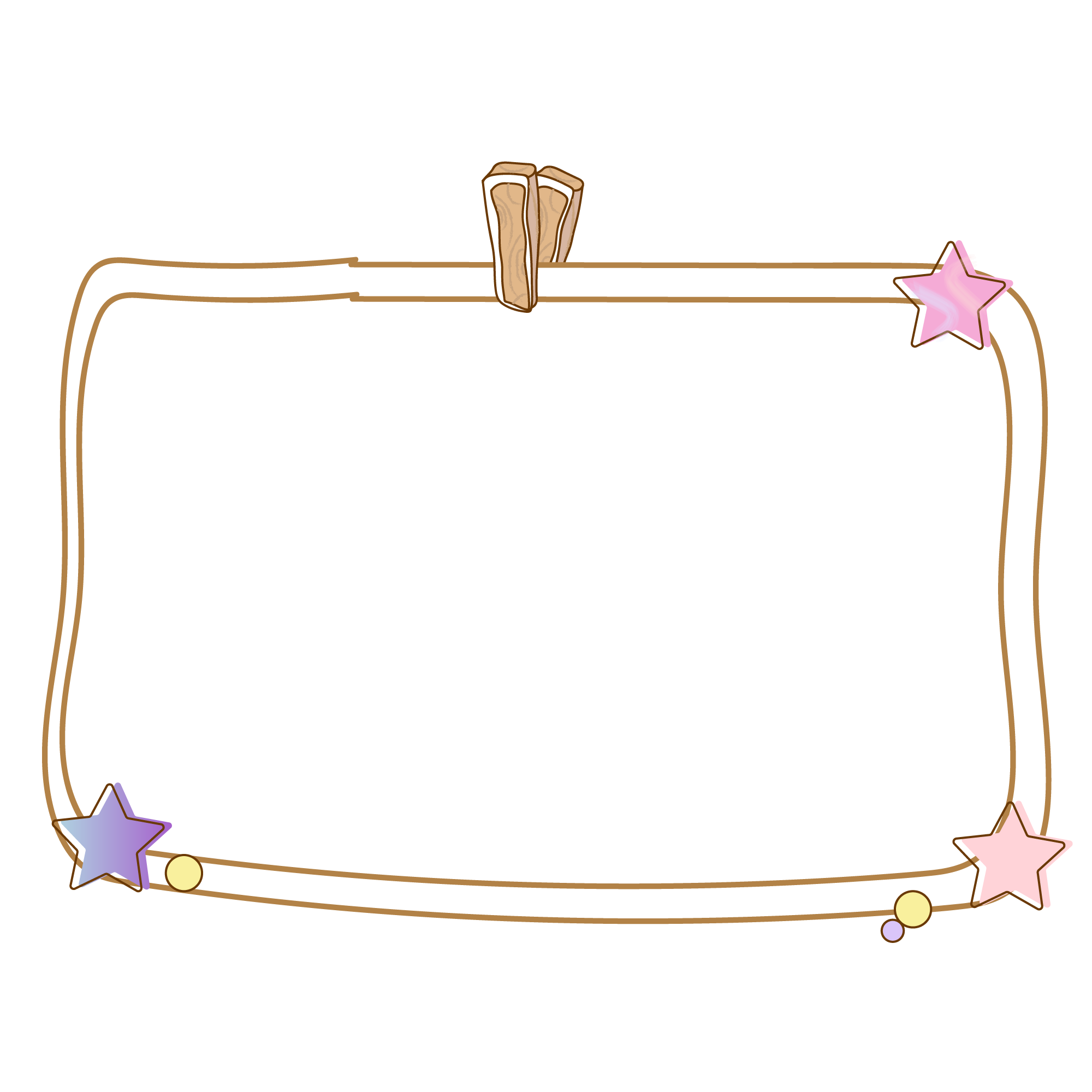 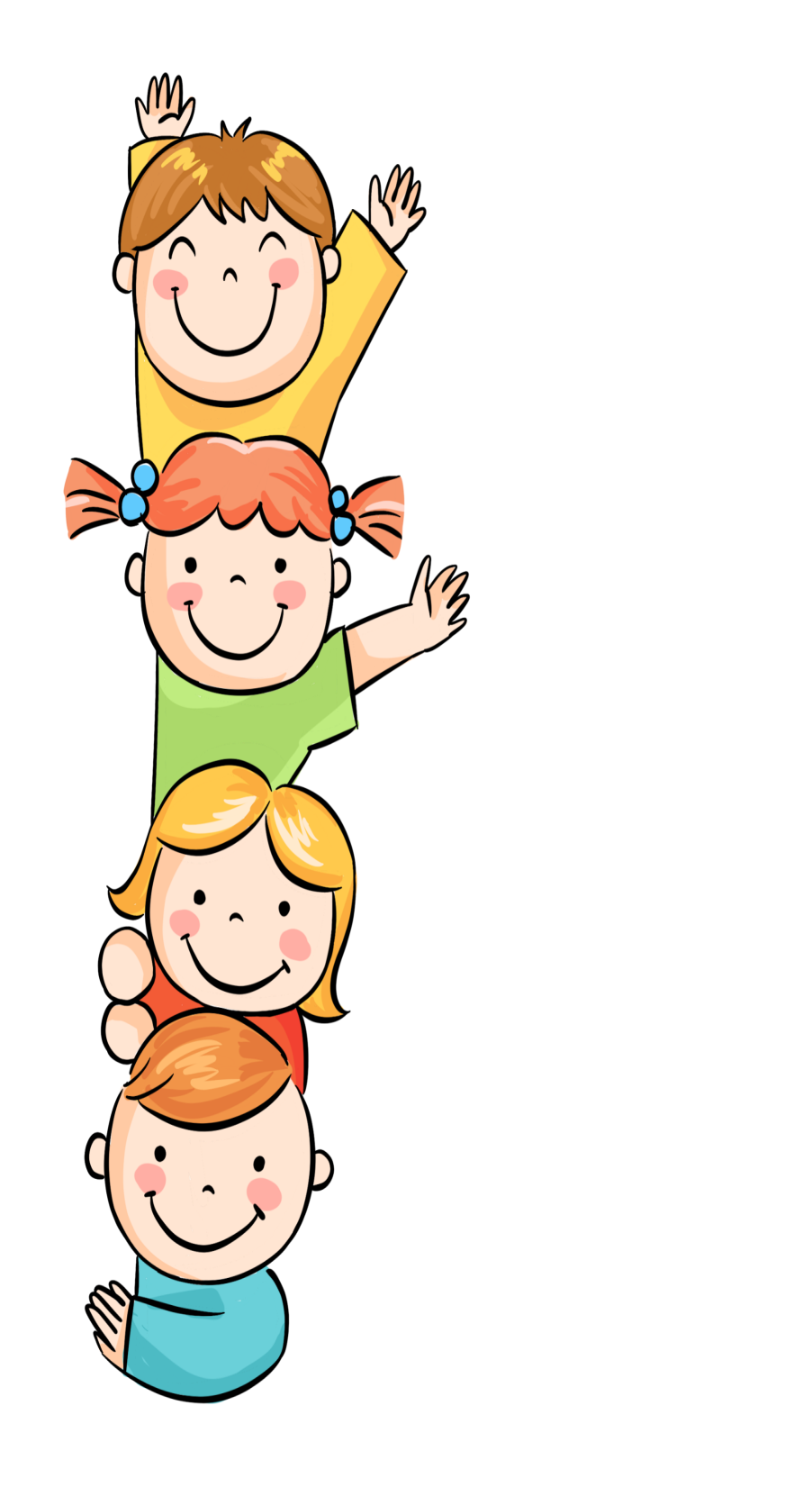 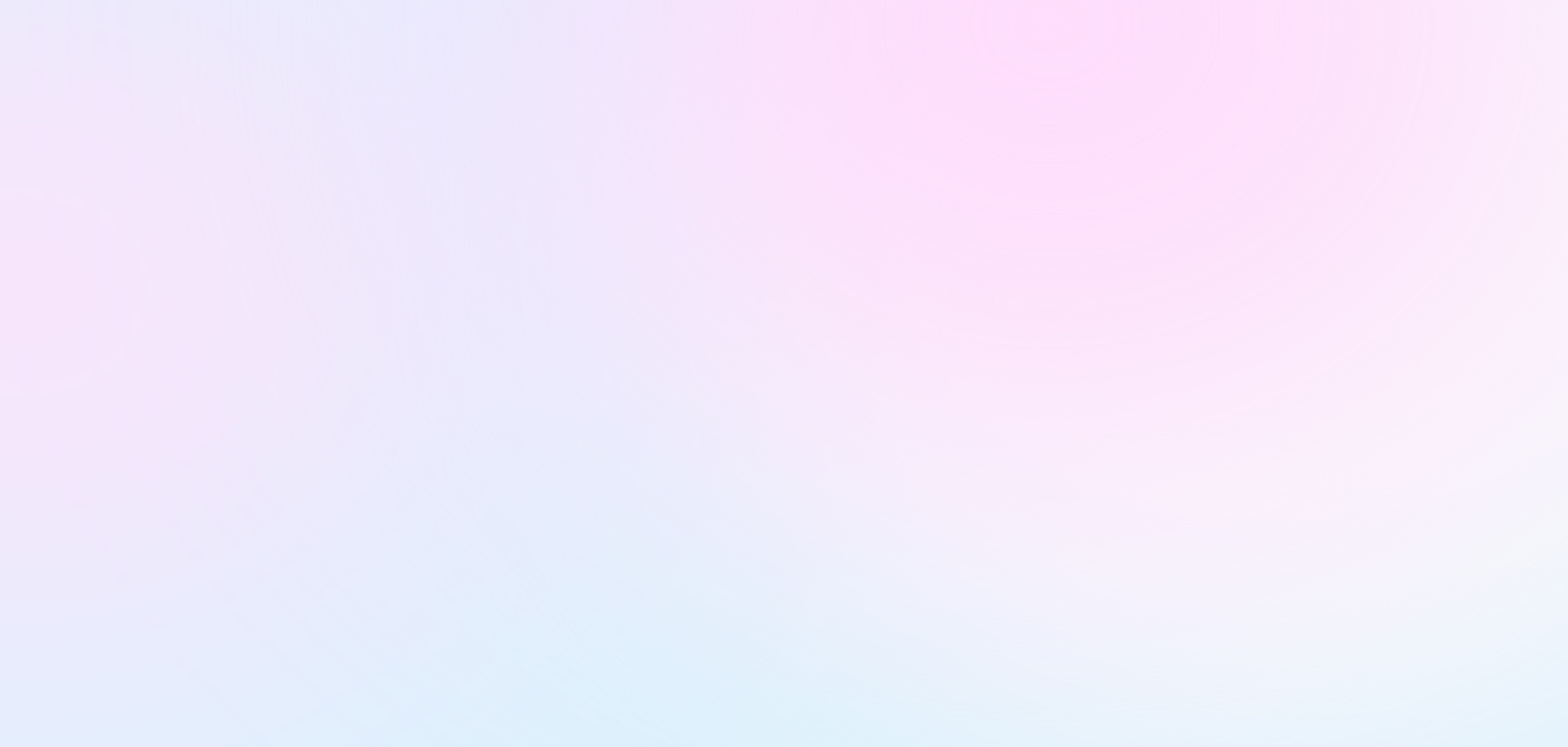 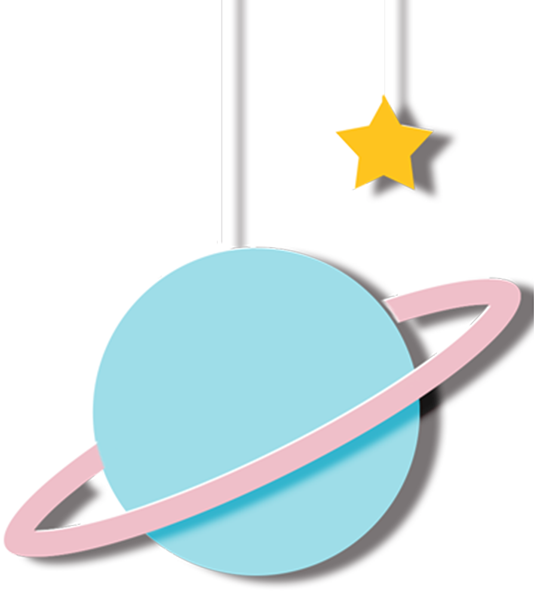 02
Luyệntập
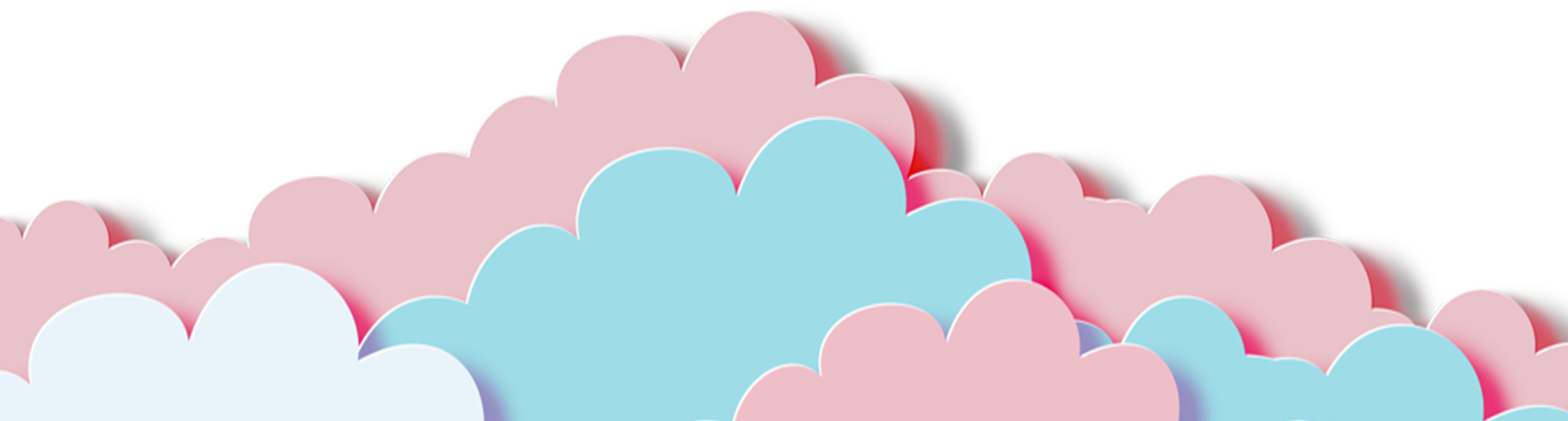 Bài 1: Tính diện tích hình thoi , biết:
a. Độ dài các đường chéo là: 19cm, 12cm.
b. Độ dài các đường chéo là: 30cm, 7dm.
Diện tích hình thoi bằng 
tích độ dài 2 đường chéo chia 2
Bài 1: Tính diện tích hình thoi , biết:
a. Độ dài các đường chéo là: 19cm, 12cm.
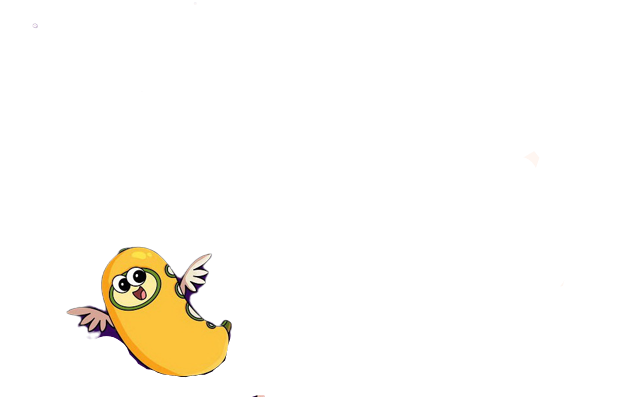 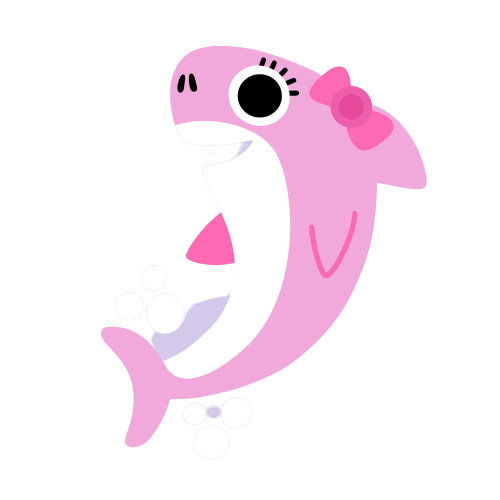 Diện tích của hình thoi là : 
 (19 x 12) : 2 = 114 (cm2)
			Đáp số: 114 cm2
Bài 1: Tính diện tích hình thoi , biết:
b. Độ dài các đường chéo là: 30cm, 7dm.
Đổi: 7dm = 70 cm
Diện tích của hình thoi là: 
    (30 x 70) : 2 = 1050 (cm2)
	Đáp số: 1050 cm2
Chúng mình đã vượt qua hành tinh bánh mì rồi. Các bạn giỏi quá!
Chúng ta tiếp tục vượt qua các thử thách của hành tinh bánh ngọt nhé!
Bài 2: Một miếng kính hình thoi có độ dài đường chéo là 14cm và 10cm .Tính diện tích tấm kính đó .
Bài giải
Diện tích tấm kính là:
    ( 14 x 10) : 2 = 70 (cm2)
Đáp số: 70 cm2
Nào! Bây giờ cùng thử thách hành tinh cuối cùng nhé!
Các bạn thật giỏi. Chúng ta vượt qua được hành tinh bánh ngọt rồi!
Con quái vật đang làm cho cả hành tinh đầy rác thải.
Hãy giúp MONTA và các bạn diệt trừ yêu quái nhé!
Bài 4: Thực hành:
Gấp tờ giấy hình thoi (theo hình vẽ) để kiểm tra các đặc điểm sau của hình thoi:
 Bốn cạnh đều bằng nhau.
 Hai đường chéo vuông góc với nhau.
 Hai đường chéo cắt nhau tại trung điểm của mỗi đường.
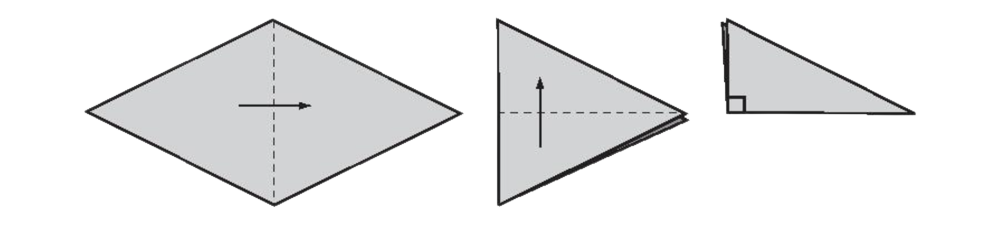 Vậy là chúng ta đã cùng nhau chinh phục được các hành tinh rồi. Chúc mừng các bạn nhé!
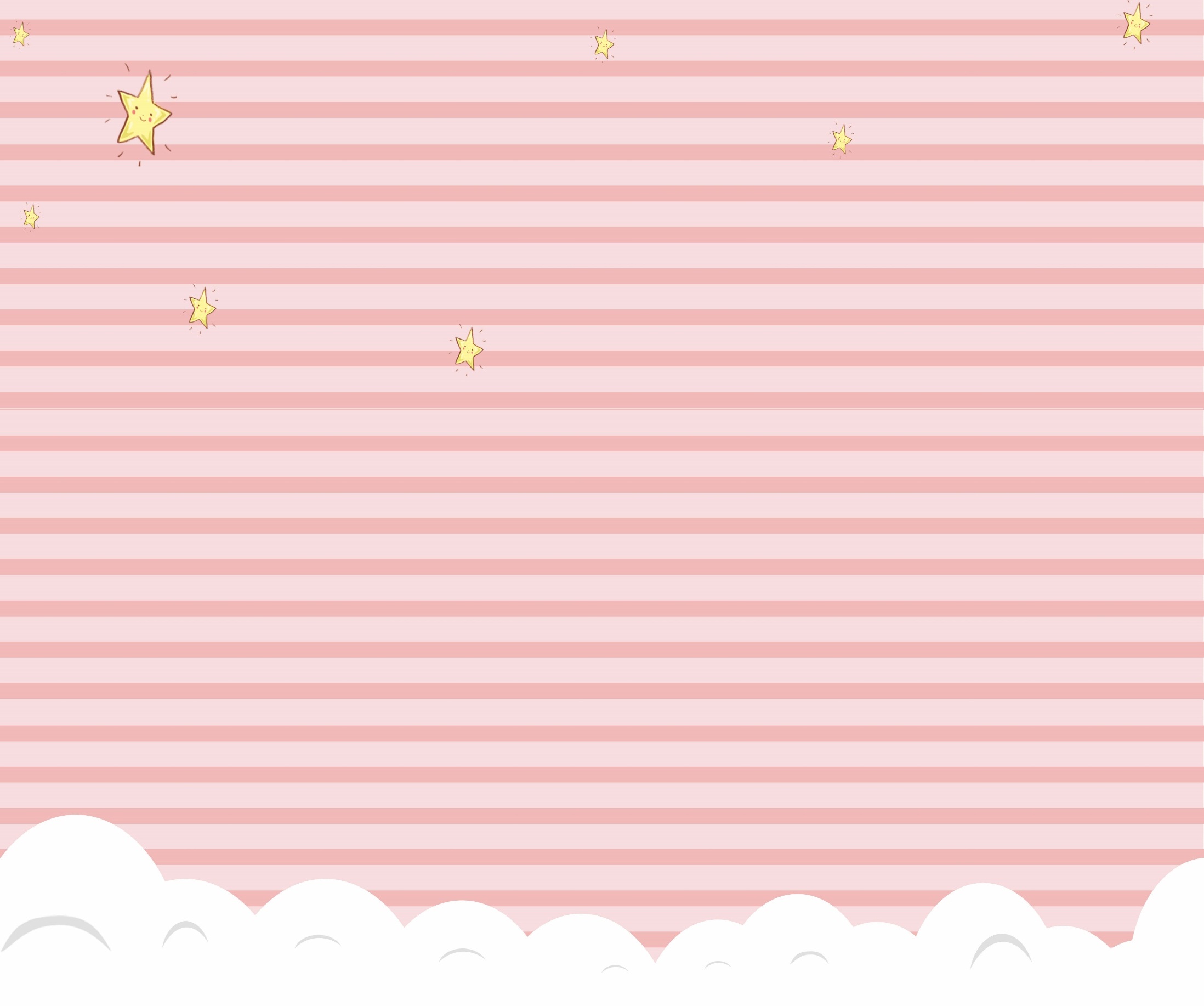 Dặn dò
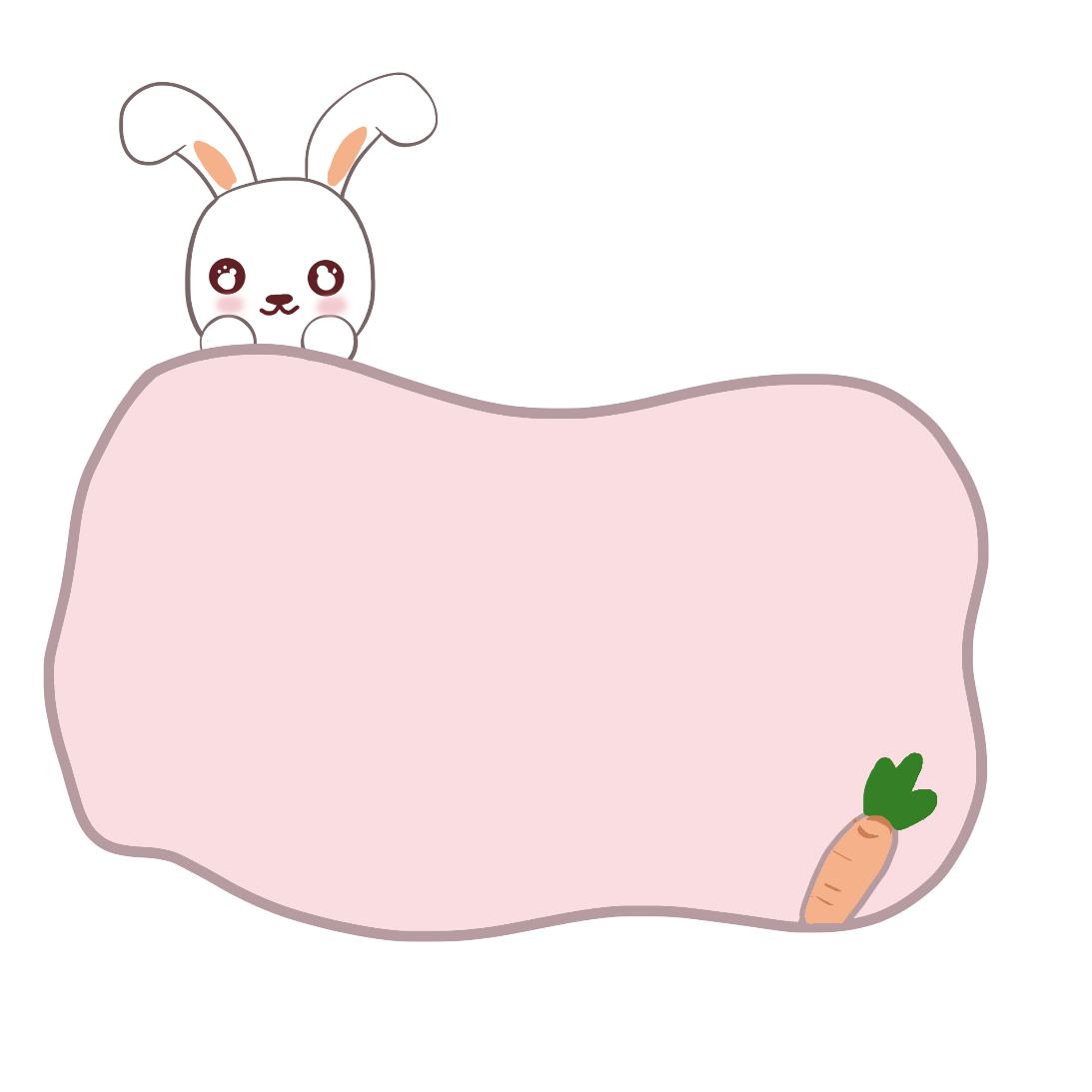 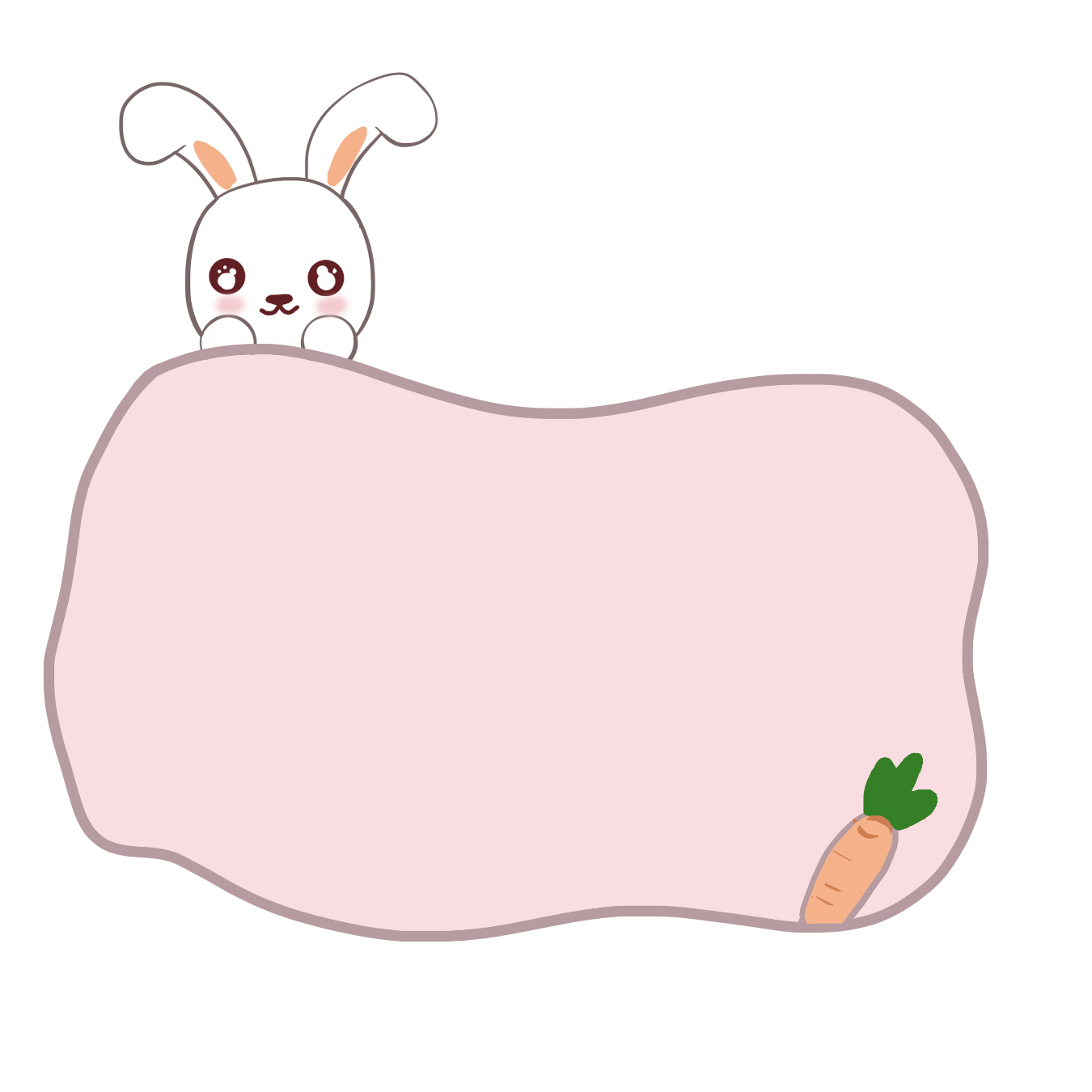 Chuẩn bị bài sau.
Hoàn thành các bài tập còn lại.
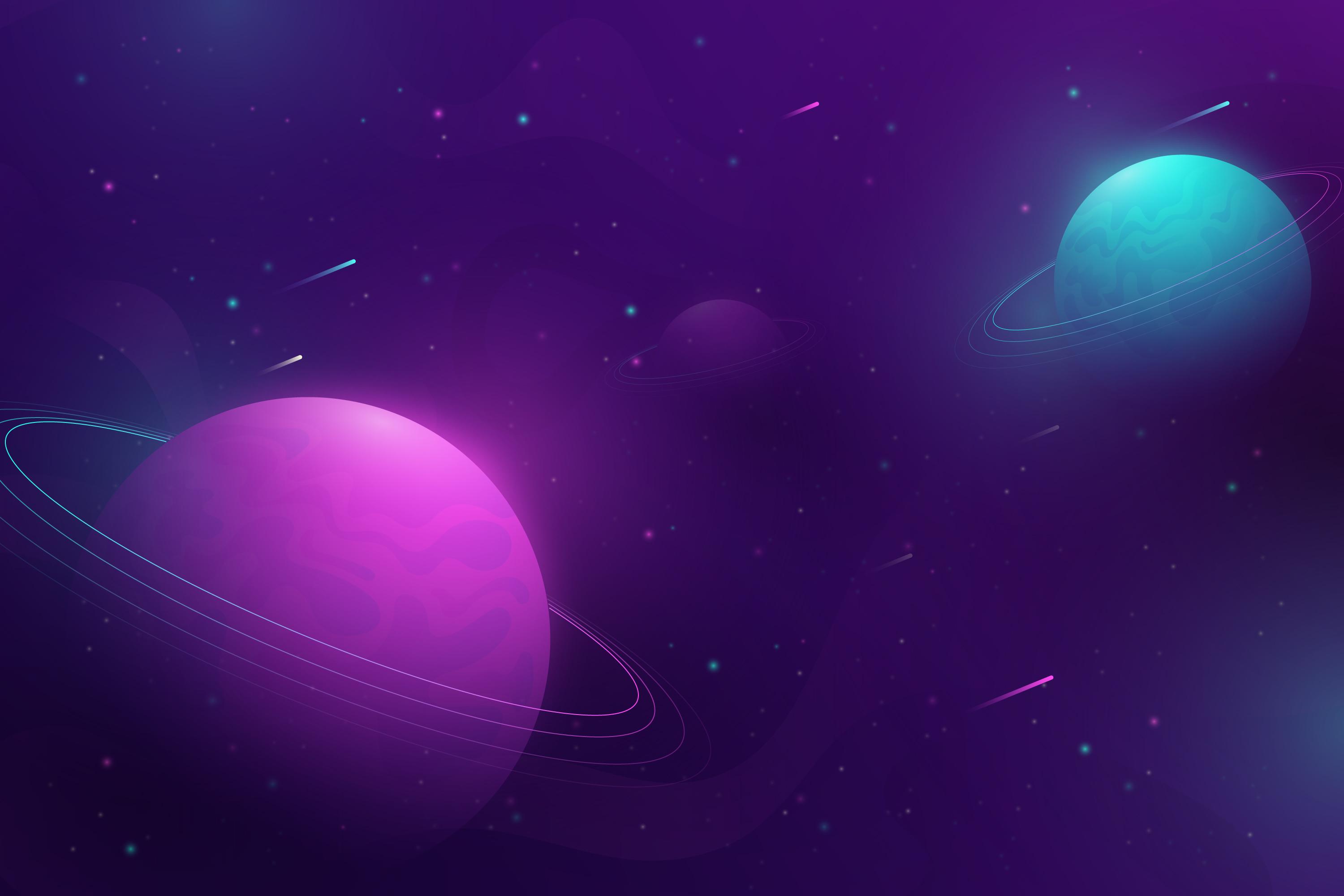 Tạm biệt các bạn!